The Sociolinguistics of Toponyms
John C. Maher
International Christian University, Tokyo
Place-names signify the continuity of communities. They evoke intimacy, nostalgia, personal history and identity.
A Place-name Requiem
 浪江町Namie, 双葉町Futaba, 大熊町Okuma, 富岡町Tomioka, 飯舘村Iitate, 葛尾村Katsuo
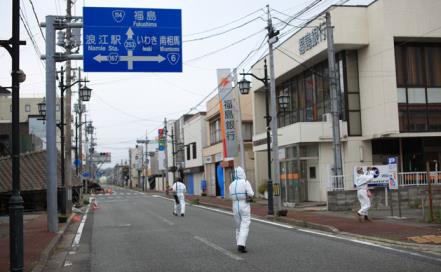 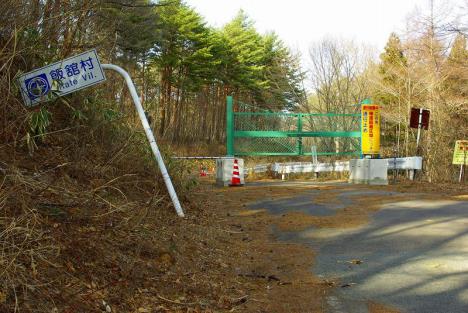 Place-names signify the continuity of communities. They evoke intimacy, nostalgia, personal history and identity.
PURPOSE
Toponyms are the traditional domain of 
local history 
cultural geography
dialectology 

Toponyms: a semiotic resource 

Toponyms: important for multilingualism.
Introduction: TOPONYMS and MEANING

TOPONYMS in EVERYDAY LIFE

PLACE NAMES in MULTILINGUAL JAPAN
TOPONYMS and MEANING
- Denotation - Connotation – Metonomy -
Iizuka 飯塚
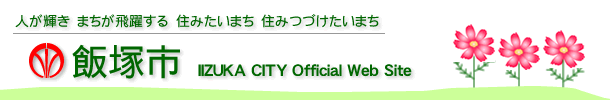 Iizuka 飯塚 (飯meal, 塚mound)
From a myth concerning Empress Jingu Kogo (神宮皇后) 201-269 (legendary). Parting forever with her faithful soldiers, she hoped、 someday (いつか), to see them again. Thus, Itsuka いつか.
A place-name is a complex linguistic signature, an exquisite reflection of society and culture.
Colemines, shutdown, political radicalism, Yayoi excavations, Aso Taro, town amalgamation and toponym disappearance (３月２６日, 2006） Iizuka absorbed 5 towns and villages in the Kaho 嘉穂郡  district, film locations (e.g.  おとし穴 Otoshiana by Hiroshi Teshigahara)
Toponyms function metonymically 換喩（かんゆ): 

“Wall Street” is shorthand for….
“Quai d'Orsay” is used figuratively for… 

Kyoto　京都 is associated with… 
Nagata-cho永田町 is used for…
Kasumigaseki 　霞ヶ関 refers to…
Hiroshima　広島 is metonomy for…
Toponyms are a semiotic – a system of signs that embed meanings. Meanings are constructed by context.
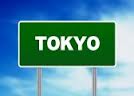 Place names, or ‘toponyms,’ are the most powerful geographical reference system in the world.
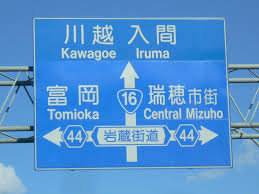 Linguistic DNA
Sometimes, the (only ) vestige of former inhabitants 
and  social upheavals…contains important, non- archaeological evidence of human life. In this sense, place-names are a linguistic DNA.
★狛江Komae (Japan)
★Methlan – Mediolanum – Milano (Italy) 
★Noboribetsu ・・・affixes like -pet (river)　in Hokkaido 
　　and some -be endings in  Honshū (Japan)
★Pit- Pitlochry or Norse, Vik – Lerwick (Scotland)
Each person has a relation to place. Who we are is linked to where we are. 

The connections are complex. They change as life changes.
Place-names signify the continuity of communities. They evoke intimacy, nostalgia, personal history and identity.
LIVING IN A SYMBOLIC LANDSCAPE
Naming is a building block of language. Naming identifies who we are in the world. We are persons with names, naming things in the world. It identifies where we are in the world. Sometimes the personal and the spatial naming coincide in sign (Roland Barthes’ le signe saturé ).
TOPONYMS IN EVERYDAY LIFE
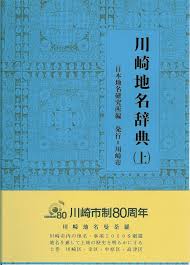 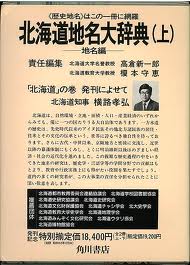 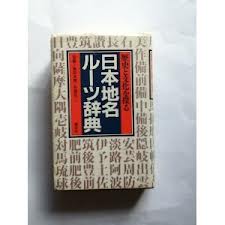 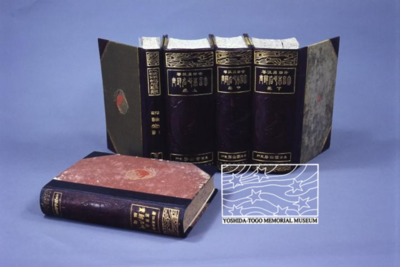 Scholarship began in the 18th century by Hakuseki Arai and Norinaga Motoori (Senda, 1982, p. 171; Sekido, 2000, p. 9).
 
On the minor toponyms in Japanese villages, Kunio Yanagita (1912), the founder of Japanese folklore studies.

In historical geography, minor place names regarded as important clues in clarifying the past’s landscapes and land indication systems (Kinda, 2010). 

Geographers, folklorists have also studied minor place names within Japanese villages: etymology, distribution, vocabulary composition, and resident perceptions (Kagami, 1957; Chiba, 1994; Sekido, 2000; Ueno, 2004)

IMAZATO S., The folk classification system of rural spaces: Reading the landscape as text,Kyoto, Kyoto University Press, 2006.
Japan’ is a village along Route 940 Luzerne County, Pennsylvania, USA, west of the borough of ‘Jeddo’ whilst on the opposite side of the continent Mt Manzo Nagano is a mountain in British Columbia named after the first Nikkei immigrant to Canada 永野 万蔵.
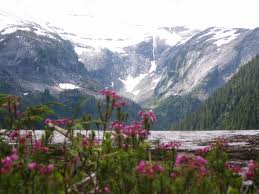 PLACE NAMES in MULTILINGUAL JAPAN
In Japan, place-names are an intriguing window on ‘multilingualism’ in Japan since they demonstrate Japan’s demographic and cultural contacts throughout the archipelago and Asia.
JAPAN
A Multilingual landscape 
Socio-economic aspects of multilingualism
Bilingualism in vernacular toponomy
Place-names are an everyday affair. Roadsigns.
Ryukyuan
★Many traditional Ryukyuan words appear as prefixes or suffixes such as agari and iri which are equivalent to East (東) and West (西). This occurs in the island name Iriomote (in Yaeyaman,  ‘Iriumutii’).
★gusuku-  word form:  a classic Ryukyuan toponymic 　　
　suffix. The etymology of gusuku is unclear. Basil 
　Chamberlain and Kanazawa Shozaburo segmented it 
　into gu (< honorific go 御) and shuku (宿) whilst the 
　latter considered suku a  cognate with old Japanese 
　shiki
THE JAPANIZATION OF RYUKYUAN TOPONYMS

Afagun 阿波根　becomes Ahagon
Agaribaru 東原  Higashibara
Chikazan 津嘉山becomes Tsukazan and Tsukayama
Kabira 川平– Kawahira
Kanagushiku 金城 – Kanagusuku – Kanashiro - Kinjo
Murunzatu 諸見里Moromizato
Nagushiku – 宮城　Miyagusuku
OGASAWARA
bunin (archaic reading of 無人 mujin)
Muko-jima Group (聟島列島 Muko-jima Rettō) - formerly Parry
Muko-jima (聟島, Bridegroom Island);
Yome-jima (嫁島, Bride Island) - formerly Kater Island
Nakōdo-jima or Nakadachi-jima (媒島, Go-between Island)
Kita-no-jima (北ノ島 or 北島, Northern Island)
Mae-jima - formerly the Ears
Chichi-jima Group (父島列島 Chichi-jima Rettō) - formerly Beechey
Chichi-jima(父島, Father Island) - formerly Main I./Peel Island
Ani-jima (兄島, Elrde Brother Island) - formerly Hog I./Buckland I
Otōto-jima (弟島,Younger Brother Island) - formerly North Island Stapleton Island
Mago-jima (孫島 Grandchild Island);
Higashi-jima (東島 East Island)
Nishi-jima(西島West Island) formerly Goat Island
Minami-jima(南島 literally:South Island) - formerly Knorr I.;
- Haha-jima Group (母島列島 Haha-jima Rettō) - formerly Baily or Coffin Islands
Haha-jima(母島 Mother Island) - formerly Hillsborough Island
Mukō-jima (向島 literally: Over There Island) - formerly Plymouth I.;
Hira-jima or Taira-jima (平島, literally: Flat Island)
Ane-jima (姉島, literally: Elder Sister Island) - formerly Perry I.;
Imōto-jima (妹島, literally: Younger Sister Island) - formerly Kelly I.;
Mei-jima (姪島, literally: Niece Island)
Korean
★The community was successively populated by Korean immigrants (Komabito) rendering its place-name from kudara (Eng. Paekche「高麗」 in the south-west of Korea（こま）to 「狛」 or 「巨麻」 to the surrounding area
★Sixth century Korean maps, i.e. the Tara 多羅　river basin, a rice-producing area in Korea.  Tradition holds that immigrants from the Tara 多羅　area fled to Pusan following the invasion of Kudara and Shiragi), to Tsushima and then Karatsu. There is also Tara Town
 (太良町)
Ainu
AINU PLACE-NAMES IN THE KANTO REGION
Asakusa　浅草 (浅shallow, 草grass)
[Taito-ku 台東区] Short grasses unable to flourish on the sandy soil of the banks of Sumida river 隅田川. From abundant hemp in the area (hemp = asa 麻). From the Ainu, axakusa ‘to go over the sea’. From Tibetian word Aasha kuusha,‘a sacred place’. 

Chiba Prefecture千葉県 (千thousand, 葉leaves)
In Nara period, the name was recorded as Chiba-gun (千葉郡). The words Chiba-no-Kudzuno (千葉の葛野) is founded in the document Oninki (応仁紀). Kudzuno indicates the field with Kudzu vine. The area in which the plants “kuzu” grow was conceivably called 千葉 ”Chiba”. In Ainu “chipu-a” a ship or “chipu-pa” many  ships in Ainu.
CONCLUSION
Toponyms are the traditional domain of local 
history, geography and (etymological) dialectology. 

Toponyms: a semiotic resource 

Toponyms: signs of multilingualism in Japan